BUSINESS SCHOOL: Yrittäjyyden ja liiketalouden opintokokonaisuuden uudet työelämälähtöiset käytännöt
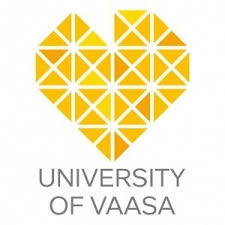 2. vuosi
1. vuosi
3. vuosi
Start up –Space –leiri (YRK01)
Tutustutaan avaruustalouteen ja satelliittitiedon käyttämiseen liiketoiminnassa. Esitellään kauppatieteiden ja tekniikan alan opiskelumahdollisuuksia Vaasan yliopistossa.
Startup -workshop
Suoritetaan Vuosi yrittäjänä -kurssi ja TAT:n Yrityselämän nuoret sukupolvet kursseja. Osallistutaan TakeOFF- ja SLUSH-tapahtumiin. Valmistellaan seuraavan syksyn Startup -leiri.
Vaasan yliopiston tutustumiskurssit
Tutustu kauppatieteisiin 3 op
Sinustako hallintotieteilijä 2 op
VAASAN YLIOPISTO
Kauppatieteet
Vaasan ammattikorkeakoulu 
Tutustumiskurssit
Entrepreneurship TIP0204A 
Palveluliiketoimintaosaaminen TLP0701
Yritystietokurssi (YH05)
Pelataan Kiertotalous-peliä, tutustutaan eri yritysmuotoihin ja tehdään liiketoimintasuunnitelma. Vierailu VASEK:ssa Startiassa, jossa opiskelijat esittävät liiketoimintasuunnitelmansa. Käydään rahoitusneuvotteluita Nordean kanssa. Suunnitellaan markkinointikampanja PohjanmaanExpoOy:lle. Liiketalouden ammattikorkeakouluVISIT Vaasan ammattikorkeakoulussa VAMK:ssa.
ERILLISVALINTA 
LYSEO- VAMK 
Liiketalouden ala
Liiketalous Tietojenkäsittely International Business 

Kiintiö: vähintään 5 opiskelijaa/hakukohde
YliopistoTET / AmmattikorkeakouluTET
Päivä Vaasan yliopistossa tai Vaasan ammattikorkeakoulussa kauppatieteitä tai liiketaloutta opiskelevan opiskelijan kanssa. TET sovitaan opinto-ohjaajan kanssa.
PäiväjohtajanaTET ohjelmaan osallistuminen yhden päivän ajan.
Lukion työelämäkumppanit –luentosarja. Mukana luennoilla Vaasan yliopiston opiskelijoita ja tutkijoita. Tutustumiskäyntejä Vaasan yliopistossa, yrityksissä ja Suomen Pankissa sekä Pörssissä.
BUSINESS SCHOOL: Yrittäjyyden ja liiketalouden opintokokonaisuus (10 kurssia) LUKIOTEKO
1. vuosi
2. vuosi
3. vuosi
Start up -leiri 4.-5.9.2017
NY 24h leiri, jossa kehitetään liikeidea ja liiketoimintamalli yrityksen antamaan haasteeseen.
Start up -workshop
Suoritetaan NY vuosi yrittäjänä -kurssi ja TAT:n Yrityselämän nuoret sukupolvet kursseista 1 ja 3. Valmistellaan seuraavan syksyn Start up -leiri.
Osallistutaan TakeOff ja SLUSH –tapahtumiin.
Tutustumiskäynnit Vaasan ammattikorkeakoulussa ja Vaasan yliopistossa. BusinessTET.
Yritystieto YH5
Tutustutaan eri yritysmuotoihin ja tehdään liiketoimintasuunnitelma kuvitteellisesta yrityksestä. Tehdään yritysvierailu.
Start up -workshop
Suoritetaan TAT:n Yrityselämän nuoret sukupolvet kursseja 2‒4. Tehdään yritys- ja yliopistovierailuja. Valmistellaan seuraavan syksyn Start up -leiri. Osallistutaan valtakunnallisiin yrittäjyystapahtumiin. Opetus Start up -workshopissa, joka kokoontuu 3‒4 kertaa jakson aikana.
Vaasan yliopisto
Johdatus liiketoimintaosaamiseen 5 op. (3 kurssia)
YRITTÄJYYDEN JA LIIKETALOUDEN KURSSIT
Yrittäjyyskasvatuksen perusteet (YRK1) (leirin osallistujille) 
Yrittäjyyskasvatuksen jatkokurssi (YRK2) (leirin järjestäjille)
Käytännön yrittäjyyttä (YRK 3) (NY vuosi yrittäjänä -kurssin tehneille)
Myynti, markkinointi ja kaupallistaminen (YRK4) (TAT:n kurssi)
YRITTÄJYYDEN JA LIIKETALOUDEN KURSSIT
Yritystieto (YH5) (olemassa oleva yhteiskuntaopin kurssi)
Vuorovaikutus ja neuvottelutaidot (YRK5) (TAT:n kurssi)
Globaalit markkinat (YRK6) (TAT:n kurssi)
Talous, raha ja yrittäjyys (YRK7) (TAT:n kurssi)
Johdatus liiketoimintaosaamiseen (Vaasan yliopiston kurssi) (Olemassa oleva käytäntö, opiskelija saa 3 kurssia muina lukio-opintoina)